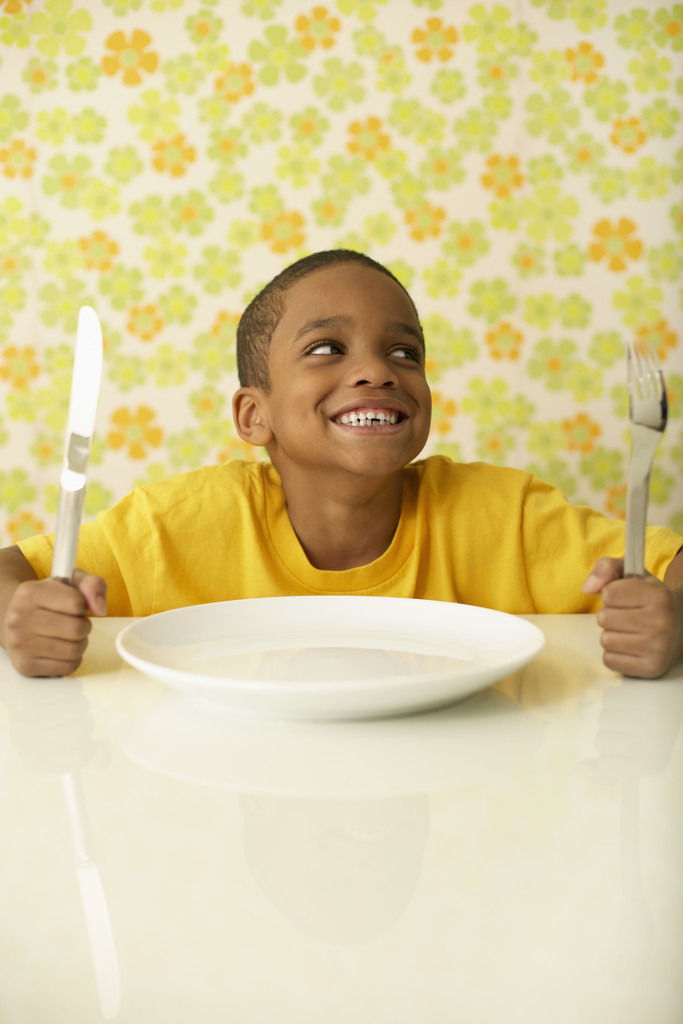 What are you hungry for?
Bill Perry
Asking, “What are you hungry for?” 
means that you are hungry!

What do people hunger for?
People have appetites for:
People have appetites for:
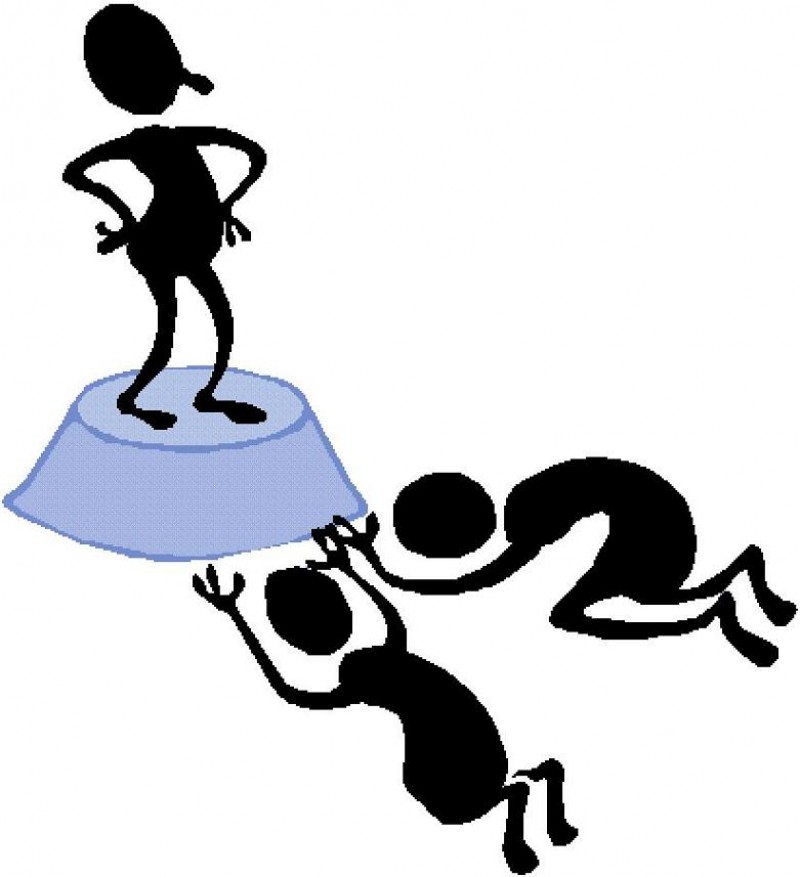 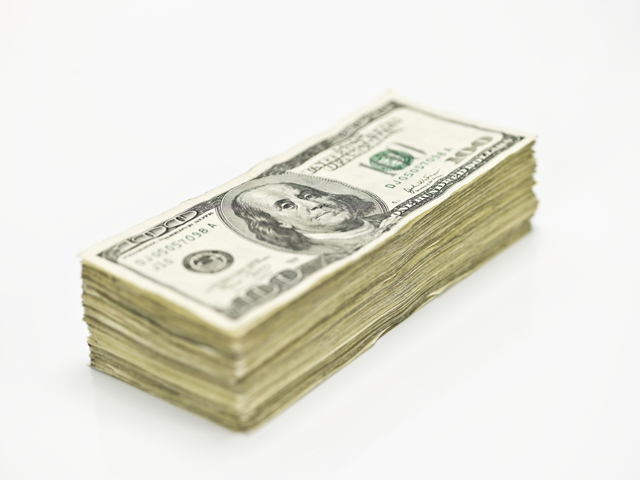 Power 		 				 Money
			Love			  					 Food
			Acceptance 		 			Fame
			Material things 		 		Sex
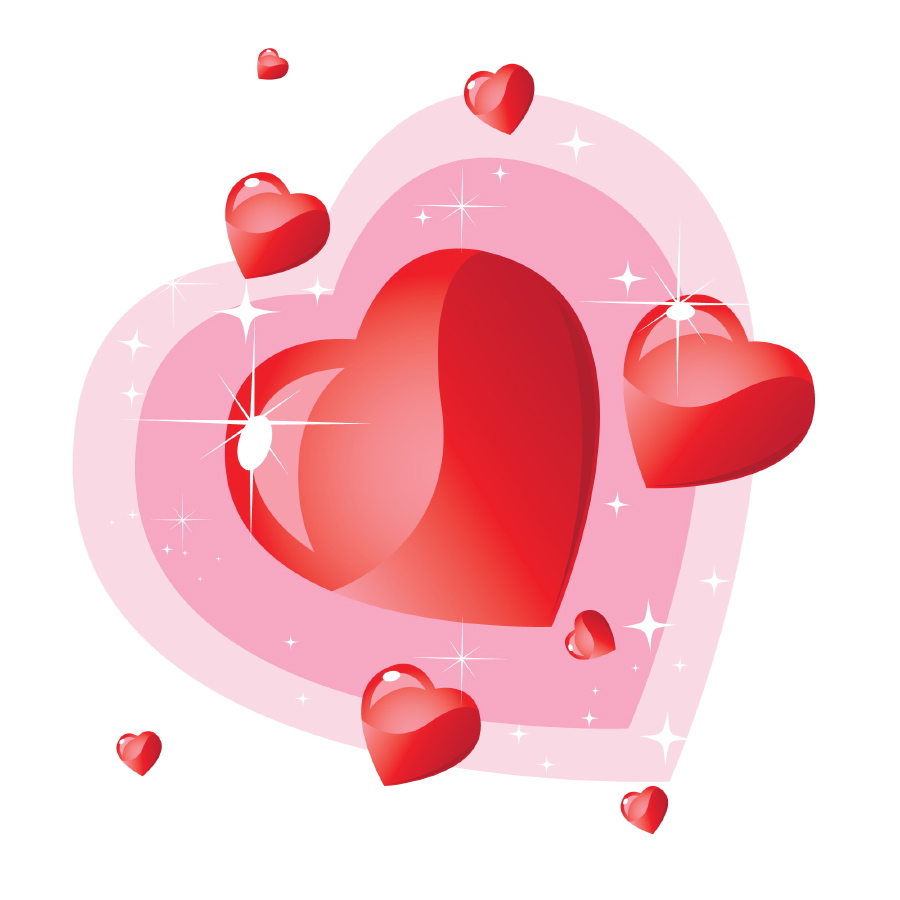 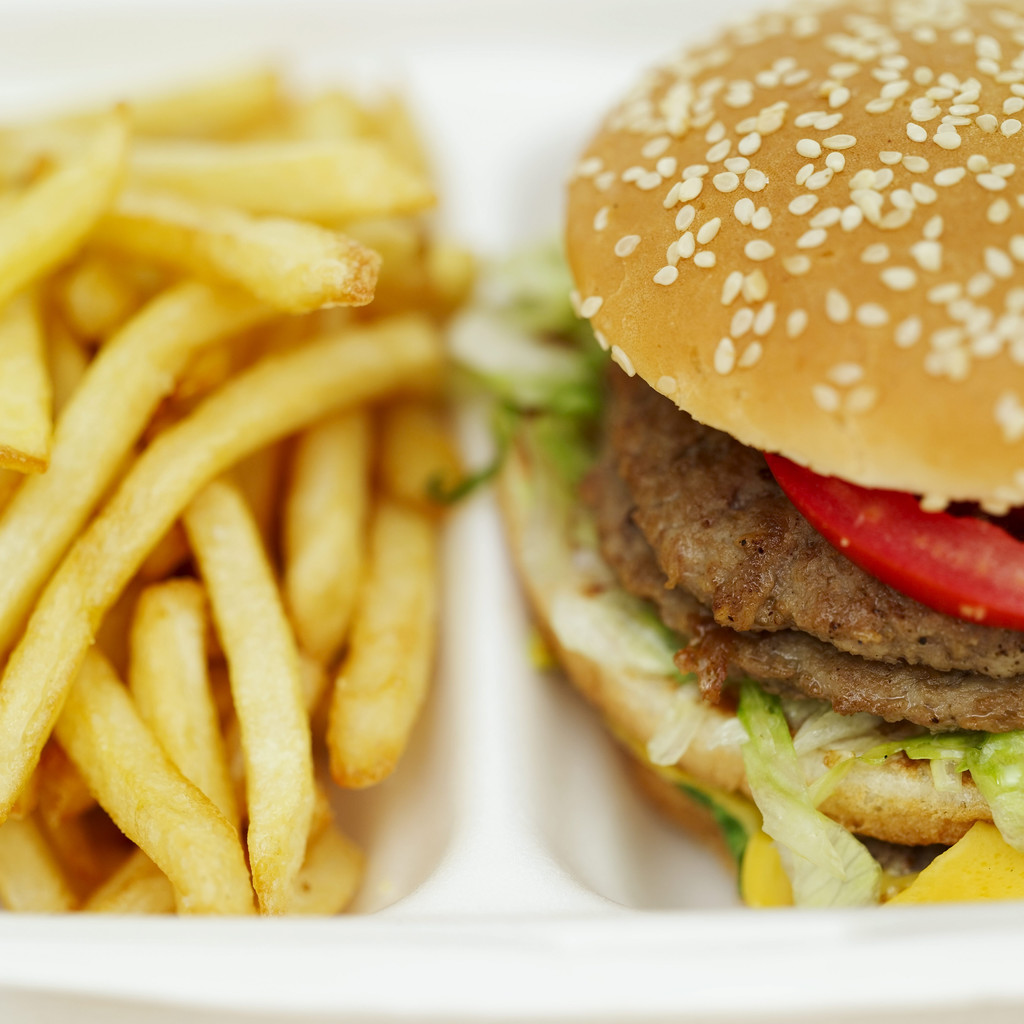 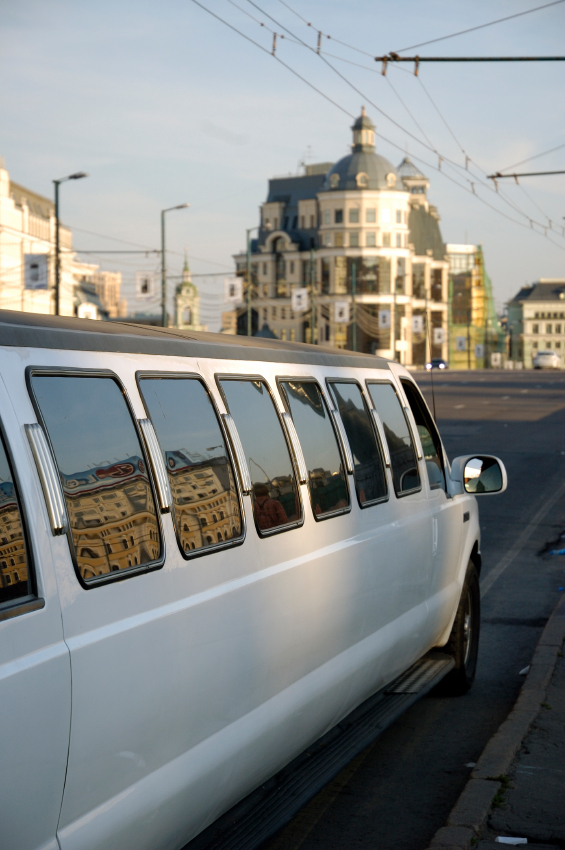 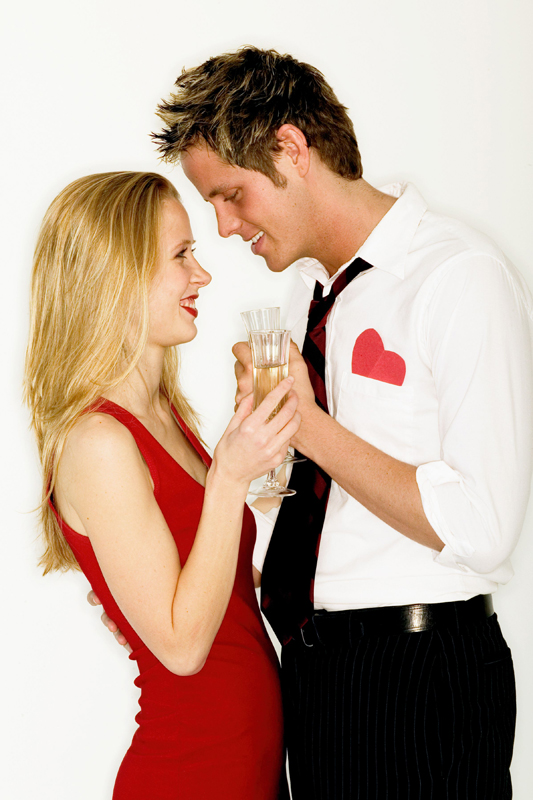 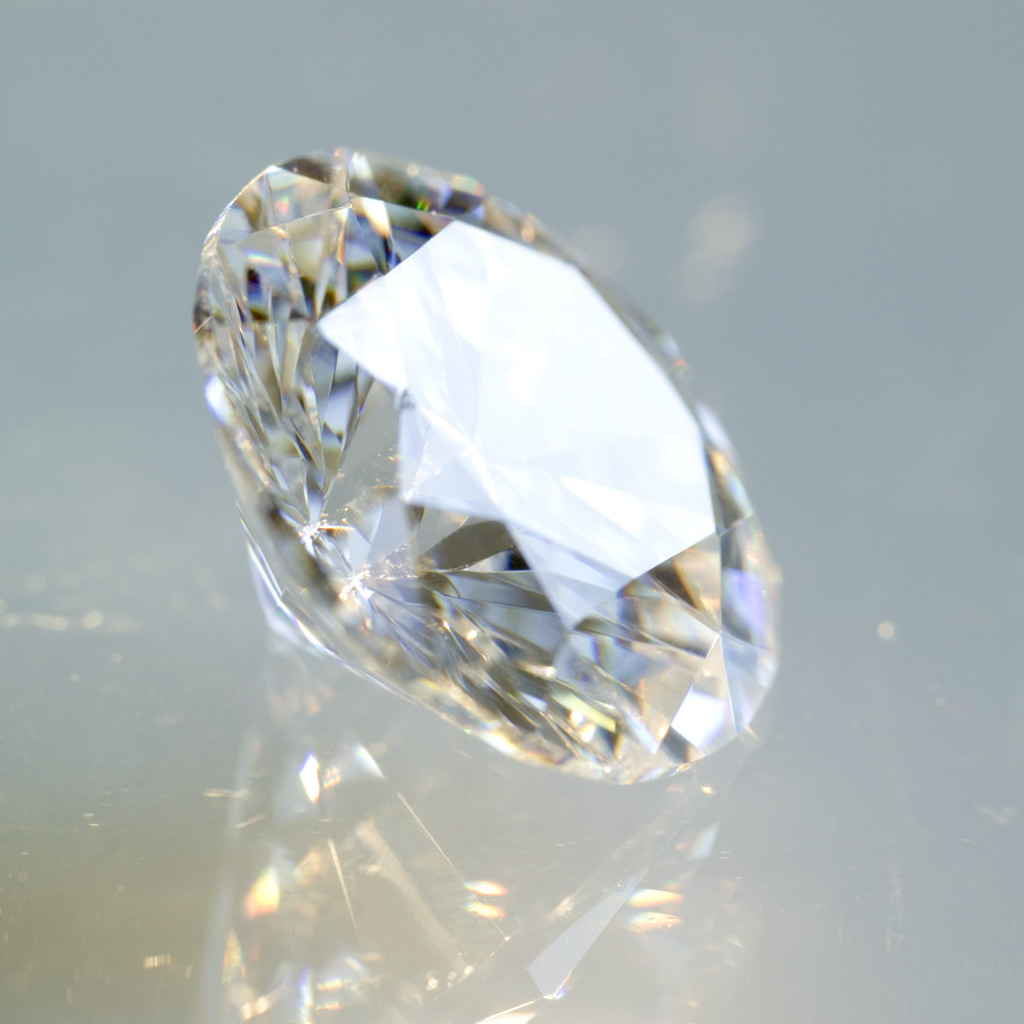 3 Points about Appetites
3 Points about Appetites
God made them.
3 Points about Appetites
God made them.

2) Sin distorted them.
3 Points about Appetites
God made them.

2) Sin distorted them.

3) They are never fully or finally satisfied.
Question:
What are the 2 things 
appetites always say?
Answer:
Answer:
“Now, not later!”
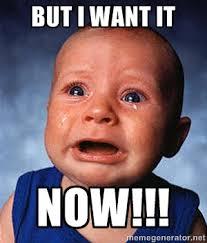 Answer:
“Now, not later!”
“More, not less!”
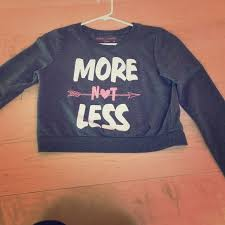 You are where you are today because of:
You are where you are today because of:

How your parents controlled their appetites.
You are where you are today because of:

How your parents controlled their appetites.

2) How you control your appetites.
Our story from the Old Testament:
Jacob and Esau 
 in Genesis 25
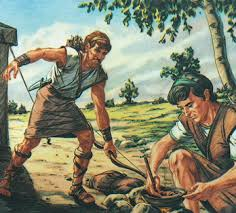 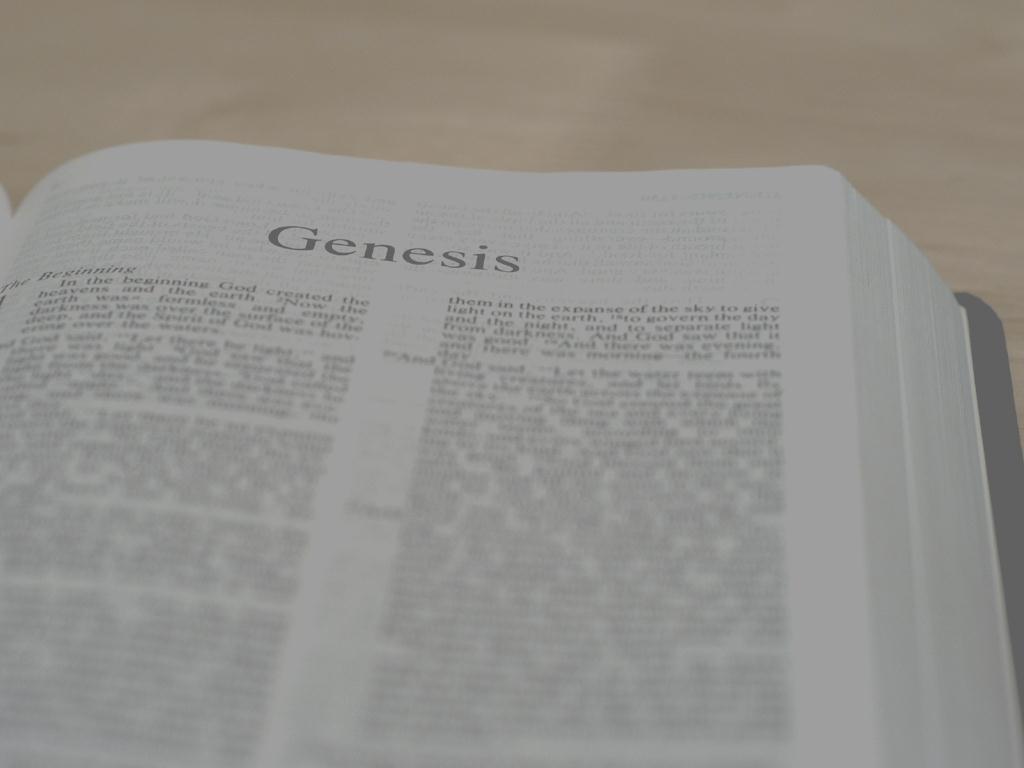 Genesis 25:19-21
This is the genealogy of Isaac, Abraham's son. Abraham begot Isaac. Isaac was forty years old when he took Rebekah as wife, the daughter of Bethuel the Syrian of Padan Aram, the sister of Laban the Syrian. Now Isaac pleaded with the LORD for his wife, because she was barren; and the LORD granted his plea, and Rebekah his wife conceived.
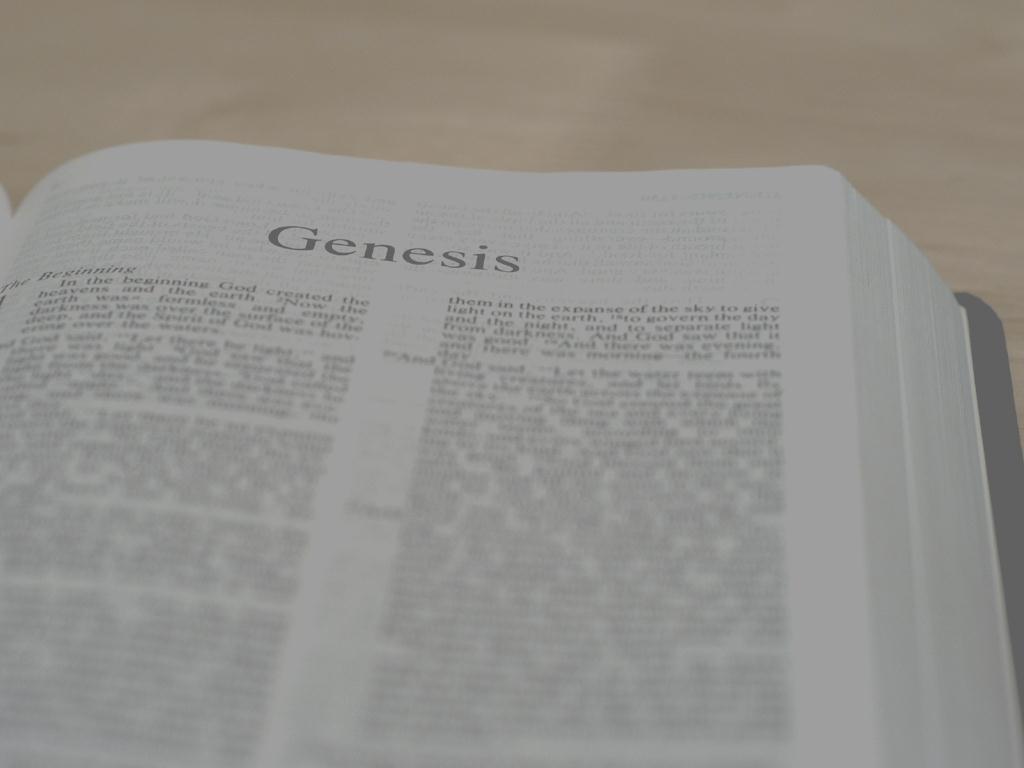 Genesis 25:22-23
But the children struggled together within her; and she said, “If all is well, why am I like this?” So she went to inquire of the LORD. And the LORD said to her: “Two nations are in your womb, two peoples shall be separated from your body; one people shall be stronger than the other, and the older shall serve the younger.”
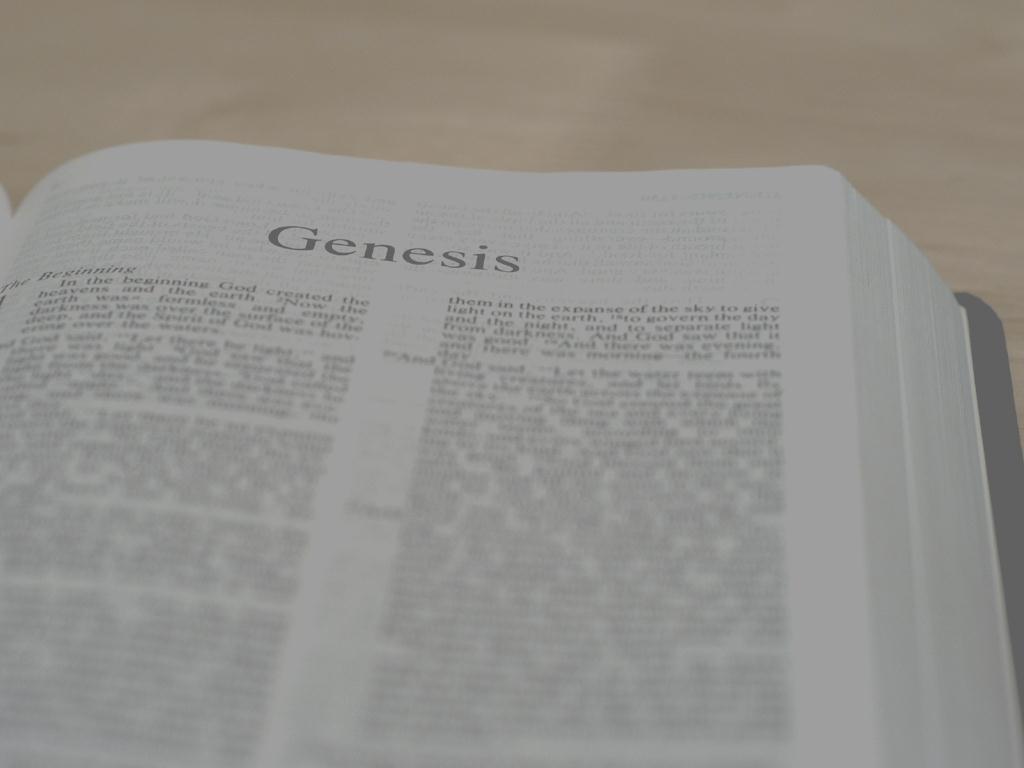 Genesis 25:24-26
So when her days were fulfilled for her to give birth, indeed there were twins in her womb. And the first came out red. He was like a hairy garment all over; so they called his name Esau. Afterward his brother came out, and his hand took hold of Esau's heel; so his name was called Jacob. Isaac was sixty years old when she bore them.
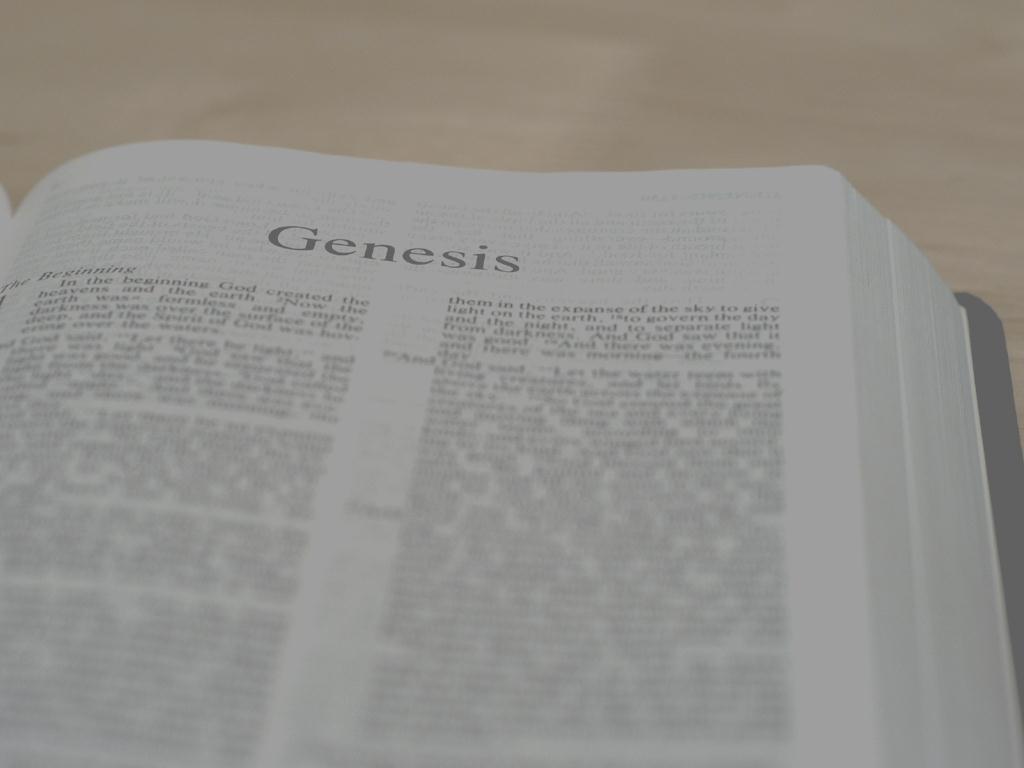 Genesis 25:27-28
So the boys grew. And Esau was a skillful 
hunter, a man of the field; but Jacob was a 
mild man, dwelling in tents. And Isaac 
loved Esau because he ate of his game, 
but Rebekah loved Jacob.
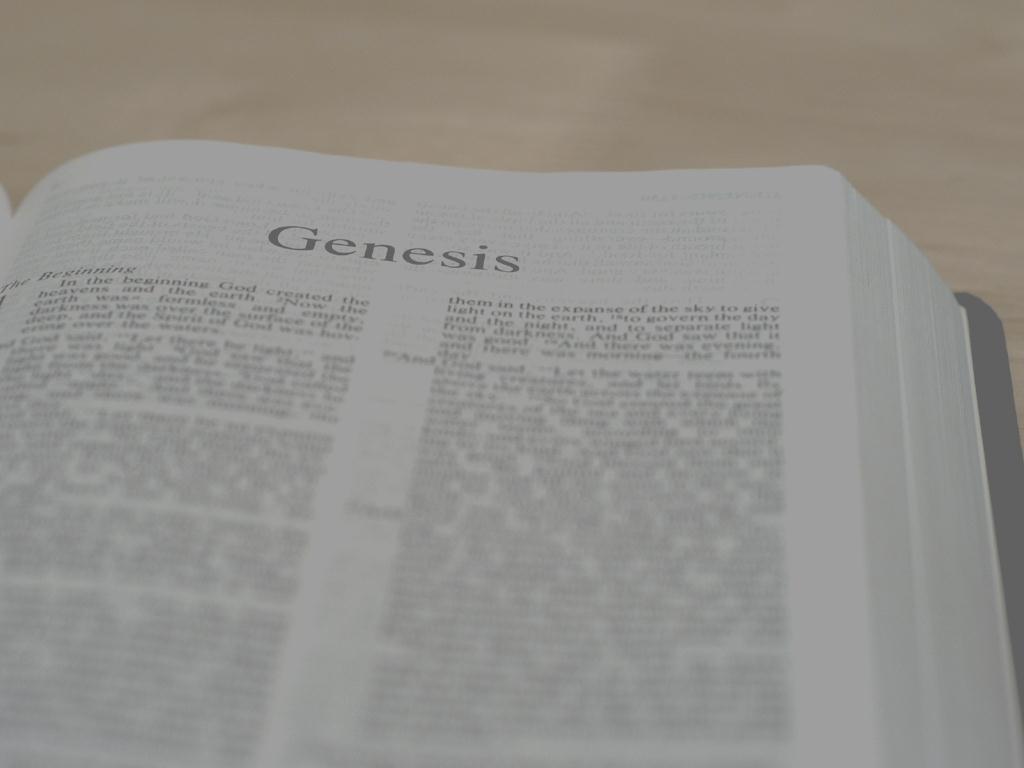 Genesis 25:29-31
Now Jacob cooked a stew; and Esau came 
in from the field, and he was weary. And 
Esau said to Jacob, “Please feed me with 
that same red stew, for I am weary.” 
Therefore his name was called Edom. 
But Jacob said, “Sell me your birthright 
as of this day.”
Birthrights are Shaped by Culture
From A Look Inside America, pp. 10-11
Birthright in Jewish Culture
Privileges that went to the firstborn son:
Birthright in Jewish Culture
Privileges that went to the firstborn son:

	1)  Double portion of the estate.
Birthright in Jewish Culture
Privileges that went to the firstborn son:

	1)  Double portion of the estate.
	2)  Family leader with authority to settle 	 	   	 disputes.
Birthright in Jewish Culture
Privileges that went to the firstborn son:

	1)  Double portion of the estate.
	2)  Family leader with authority to settle 	 	   	 disputes.
	3)  Spiritual leader.
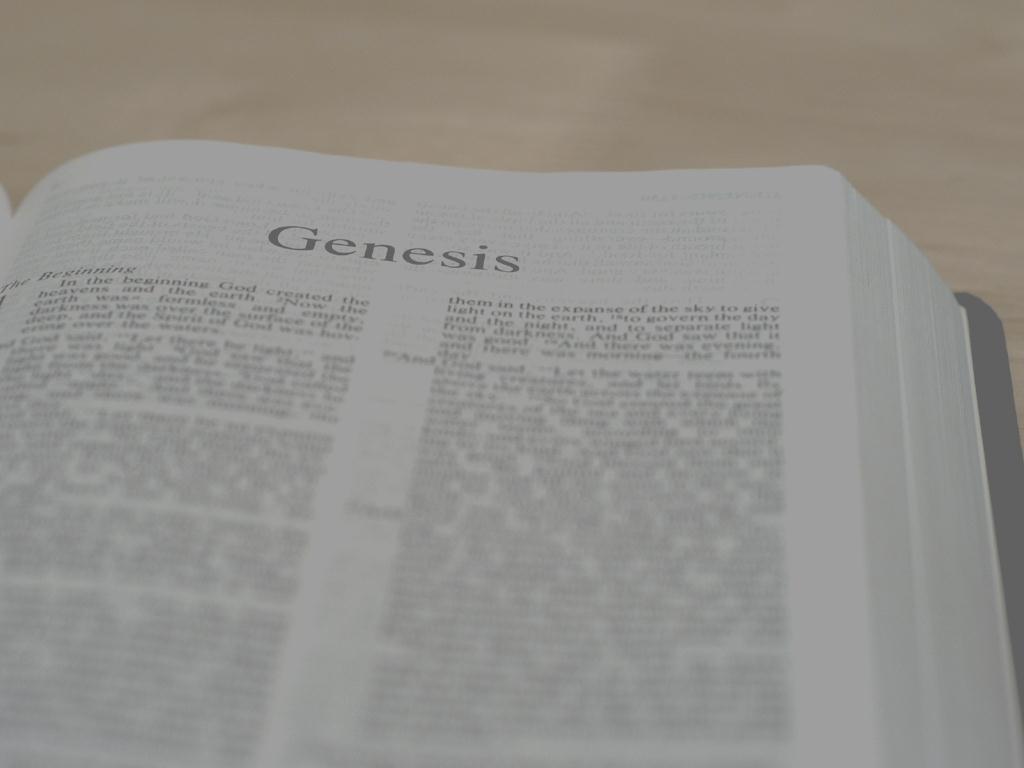 Genesis 25:31-32
But Jacob said, “Sell me your birthright as of this day.” And Esau said, “Look, I am about to die; so what is this birthright to me?”
What is Esau doing?
“I am about to die!”
What is Esau doing?
“I am about to die!”
Exaggerating!
Exaggerated appetites cause 2 things:
Exaggerated appetites cause 2 things:

	1)  Impact Bias: “This thing will be incredibly satisfying!”
Exaggerated appetites cause 2 things:

	1)  Impact Bias: “This thing will be incredibly satisfying!”

	2)  Focalism: You only see what you want; everything else blurs out, becomes unclear.
Who sells their birthright?
Who sells their birthright?
We do!!
A visit from 
the future
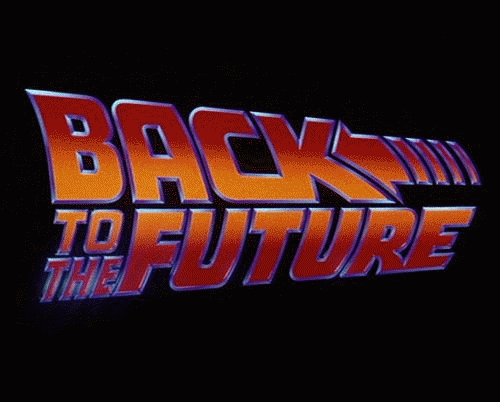 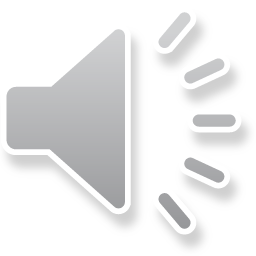 Which do you prefer, Esau?
“The God of 
Abraham, 
Isaac and 
Esau?”
“The God of 
Abraham, 
Isaac and 
Jacob?”
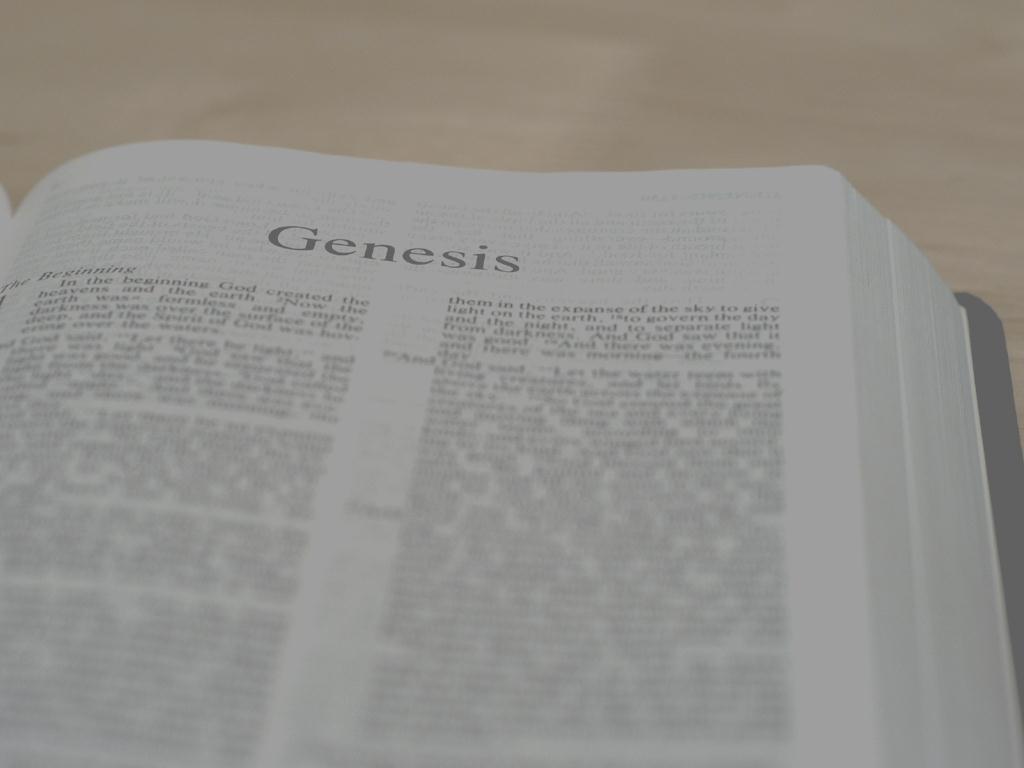 Genesis 25:33-34
Then Jacob said to Esau, "Swear to me as of 
this day.” So he swore to him, and sold his 
birthright to Jacob. And Jacob gave Esau bread 
and stew of lentils; then he ate and drank, 
arose, and went his way. Thus Esau 
despised his birthright.
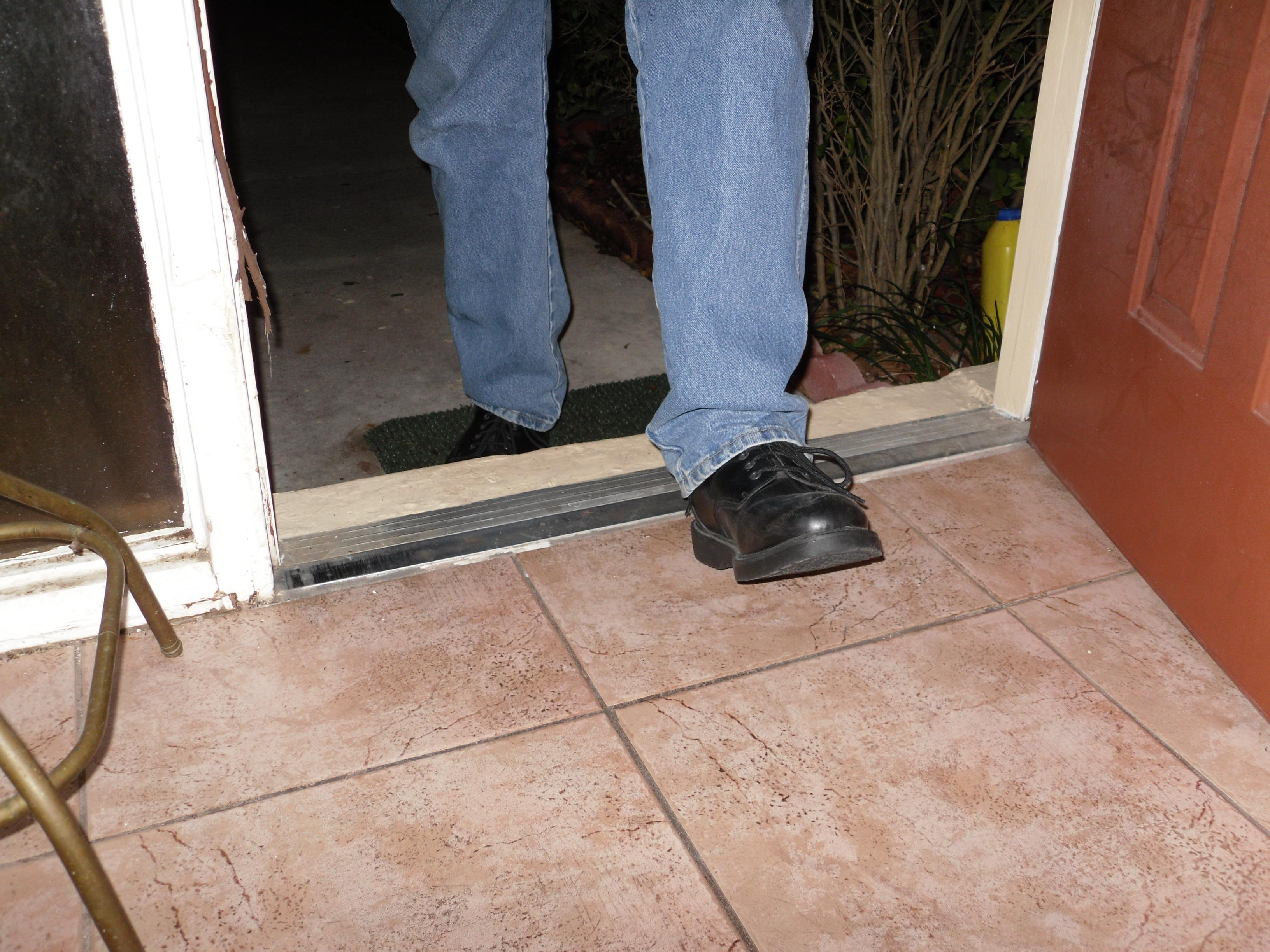 Hebrews 12:16 calls Esau “profane,” 
meaning common, ungodly, or 
lawful to be stepped on.
How can we control our appetites?
How can we control our appetites?
Reframe appetite temptations in light of your future.
How can we control our appetites?
Reframe appetite temptations in light of your future.
	“We do not look at the things which are seen, but at the things which are not seen. For the things which are seen are temporary, but the things which are not seen are eternal.” 
									-- 2 Corinthians 4:18
40 Consequences of Adultery
1. My relationship with God would suffer from a break in 	fellowship. 
2. I would need to seek forgiveness from my Lord. 
3. I would suffer from the emotional consequences of guilt. 
4. I would spend countless hours replaying the failure. 
5. My wife would suffer the scars of this abuse more deeply than I 	could begin to describe. 
6. My wife would spend countless hours in counseling. 
7. My wife's recovery would be long and painful. 
8. Her pain would grieve me deeply and compound my own   	suffering and shame. 
9. Our relationship would suffer a break in trust, fellowship, and 	intimacy. 
10. We would be together, yet feel great loneliness.
40 Consequences of Adultery
11. The reputation of my family would suffer loss. 
12. My sons would be deeply disappointed and bewildered. 
13. My grandchildren would not understand. 
14. My friends would be disappointed and would question my 	integrity. 
15. I would lose my job at church. 
16. My witness among neighbors would become worthless. 
17. My witness to my brother would be worthless. 
18. My testimony among my wife's family would be damaged. 
19. I might never be employed by a church again. 
20. I might never be in men's ministry leadership.
40 Consequences of Adultery
21. I would suffer God's discipline. 
22. Satan would be thrilled at my failure. 
23. Satan would work overtime to be sure my shame never 	departed. 
24. My wife might divorce me. 
25. My children might never speak to me. 
26. Our mutual friends would shy away from us and break 	fellowship. 
27. I would bring emotional pain to the woman. 
28. I would bring reproach upon the woman. 
29. If the woman is married, her husband might attempt to 	bring harm. 
30. He might divorce her.
40 Consequences of Adultery
31. An unwanted child could be produced. 
32. My part in conception might trigger an abortion, the killing of 	an innocent child. 
33. Disease might result. 
34. Some might conclude that all Christians are hypocrites. 
35. My business could fail because I couldn't be trusted. 
36. My leadership among those I have led in the past might also 	be diminished in impact. 
37. My zeal for ministry would suffer and possibly result in others 	not continuing in ministry. 
38. My health would suffer. 
39. I might have to start life over again. 
40. This same sin might be visited upon my family for four 	generations.
Family Life Marriage Memo, 7/20/25
How can we control our appetites?
Reframe appetite temptations in light of your future.
Refrain from appetite temptations you know are wrong.
How can we control our appetites?
Reframe appetite temptations in light of your future.
Refrain from appetite temptations you know are wrong.
	“But you, O man of God, flee these evil things and pursue righteousness, godliness, faith, love, patience, gentleness.”
										-- 1 Timothy 6:11
How can we control our appetites?
Reframe appetite temptations in light of your future.
Refrain from appetite temptations you know are wrong.
Remember that self-control occurs with God’s help.
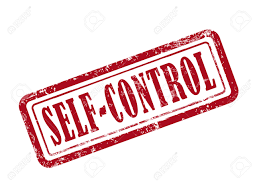 How can we control our appetites?
Galatians 5:23 – “The fruit of the Spirit…is self-control.”
How can we control our appetites?
Galatians 5:23 – “The fruit of the Spirit…is self-control.”

2 Peter 1:3, 5-6 – “[God’s] divine power has given us all things that pertain to life and godliness…Giving all diligence, add to your faith knowledge, and to knowledge self-control…”
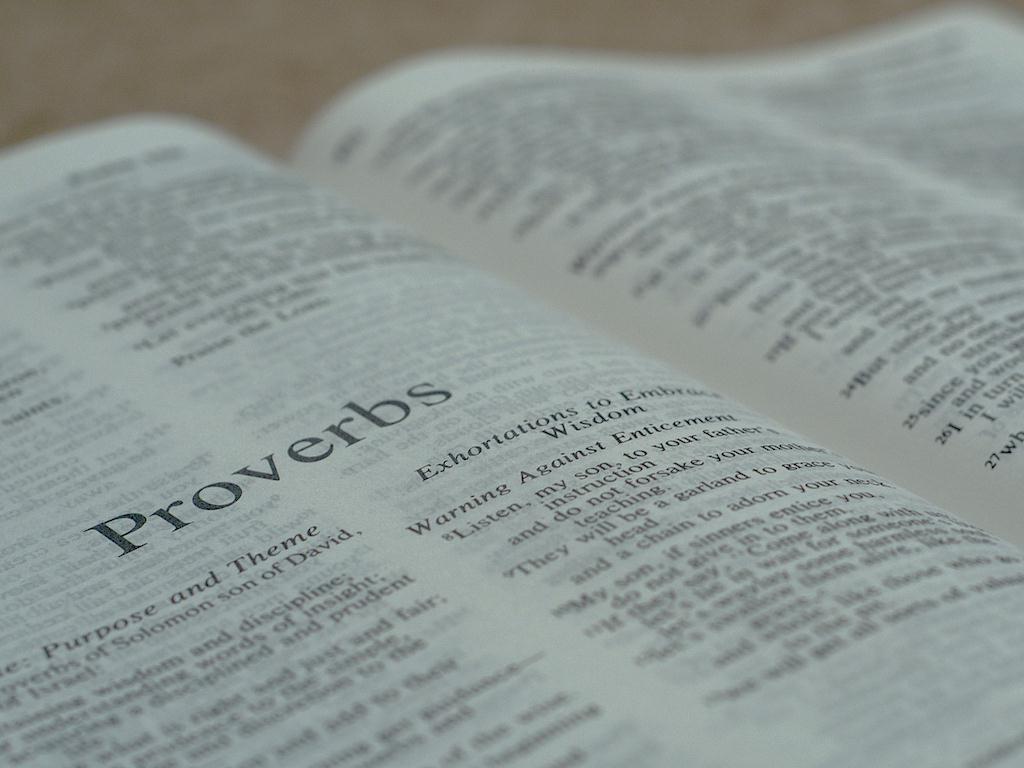 Conclusion
“He who is slow to anger is better 
than the mighty and he who rules 
his spirit than he who takes a city.”

-- Proverbs 16:32